FOETAL CIRCULATION&CHANGES AFTER BIRTH
Dr Abhiman Shetty
Senior Resident
Department of Cardiology
Government Medical College Kozhikode
REFERENCES
Abraham Rudolph Congenital disease of the heart 3rd Edition

Moss and Adams Heart disease in Infants, Children and Adolescents 10th Edition

Parks Paediatric Cardiology 7th edition

Langmans Medical Embryology

Braunwalds Heart Disease A Text Book of Cardiovascular Medicine 12th Edition

Fuster and Hursts The Heart 15th Edition.

Grays Anatomy, The anatomical basis of clinical practice 41st edition.
THE HEART IS THE YOUNGEST, MOST DIVERSE, MOST FLUID, MOST   CHANGEABLE, MOST VERSATILE PART OF CREATION
HISTORY
The information initially regarding the fetal circulation has been derived from the sheep, which has a gestational period of about 150 days


All the current knowledge of fetal circulation is on continuing research going on for more than 50 years and after the availability of Ultrasound and other Radiological investigation as further strengthened the knowledge.
[Speaker Notes: and circulation closely resembles of that of human. 
as compared with the human of about 280 days.]
UNIQUE FEATURES FETAL CIRCULATION
Placenta is the main site of gas exchange

Parallel arrangement of two main arterial systems and their respective ventricles compared to arrangements in series in adult circulation

Presence of 4  shunts

Low impedance and high flow of placental circulation.

High impedance and low flow of pulmonary circulation.
[Speaker Notes: Parallel pattern: the same blood pressure drives both the placental and the systemic circulation.]
4 Shunts in the Fetal Circulation
1st- In the Placenta

2nd-Ductus Venosus

3rd-Formen Ovale

4th-Ductus Arteriosus
PLACENTA
The Placenta is Vital Organ in Fetal circulation which facilitates the exchange of Vital Nutrients and Gases among the Mother & Fetus
[Speaker Notes: It Acts Like a Barrier between the two and it prevents mixing of blood between mother and fetus]
[Speaker Notes: Rough schematic diagram of fetal circulation
Detail will be explained in subsequent slides.]
UMBILICAL CORD
Contains 2 Arteries and 1 Veins (2A 1V)


Umbilical  arteries  which are 2 in number carry deoxygenated blood & wastes to placenta.


Single Umbilical vein carries oxygenated blood and nutrients from the placenta to the fetal circulation
[Speaker Notes: 2A and 1V]
[Speaker Notes: Umbilical vein- ligamentum teres
Ductus venosus- ligamentum venosum
Umbilical artery- medial umbilical ligament]
O2 DISSOCIATION CURVE
O2 Dissociation curve is shifted to left in fetal circulation as compared to adult circulation


The Dissociation curve to left which increases the affinity of oxygen to red blood cells and help in the oxygenation in placenta
Fetal hemoglobin has considerably less affinity for 2,3-DPG than does adult hemoglobin.


 In human blood, the affinity of fetal hemoglobin for 2,3-DPG is only about 40% that of adult hemoglobin


Fetal red cells do contain 2,3-DPG, the poor binding of 2,3-DPG by fetal hemoglobin is an important factor in facilitating transport of oxygen across the placenta from mother to fetus.
[Speaker Notes: 2point This makes fetal hemoglobin behave as if 2,3-DPG levels are low; therefore, the oxygen dissociation curve is shifted to the left.]
[Speaker Notes: Shift to left RBC binds with oxygen.
Shift to right oxygen dissociates from RBC]
On the maternal side of the placenta, the reduction of hemoglobin effectively shifts the curve to the right, increasing oxygen release.



 On the fetal side, 2,3-DPG does not interfere with the affinity of fetal hemoglobin for oxygen and thus the uptake of oxygen by fetal erythrocytes.
COURSE OF BLOOD FLOW
The placenta receives the largest amount of combined (i.e., right and left) ventricular output (55%) and has the lowest vascular resistance in fetuses. 

The superior vena cava (SVC) drains the upper part of the body, including the brain (15% of combined ventricular output).

 The inferior vena cava (IVC) drains the lower part of the body and the placenta (70% of combined ventricular output)
The blood is oxygenated in the placenta, the oxygen saturation in the IVC (70%) is higher than that in the SVC (40%). The highest PO2 is found in the umbilical vein (32 mm Hg).


Most of the SVC blood goes to the right ventricle (RV). 



One third of the IVC blood with higher oxygen saturation is directed by the crista dividens to the left atrium (LA) through the foramen ovale, and the remaining two thirds enters the RV and pulmonary artery (PA).
The result is that the brain and coronary circulation receive blood with higher oxygen saturation (Po2 of 28 mm Hg) than the lower half of the body (Po2 of 24 mm Hg)



Less oxygenated blood in the PA flows through the widely open ductus arteriosus to the descending aorta and then to the placenta for oxygenation
Umbilical Vein  Portal Circulation
Majority of the blood bypasses and reaches IVC through Ductus Venosus


Umbilical venous blood is distributed to the left lobe of the liver.


 The ductus venosus arises from the umbilical vein, which then arches to the right to join the portal vein
[Speaker Notes: . Portal venous blood is largely distributed to the right liver lobe and only a small proportion passes through the ductus venosus]
Umbilical venous blood is distributed to the left lobe of the liver, through the ductus venous, and via the arcuate branch, to the right liver lobe. 


Almost all portal venous blood is distributed to the right liver lobe. Only a small proportion, about 5–10% or less, passes through the ductus venosus and none is delivered to the left lobe. 


Thus the left lobe of the fetal liver receives well-oxygenated umbilical venous blood and a small supply from the hepatic artery.
The right lobe receives a mixture of poorly oxygenated portal venous and umbilical venous blood, as well as a small amount from the hepatic artery.


 This accounts for the fact that the oxygen saturation of left hepatic venous blood is higher than that of right hepatic venous blood
Oxygen Saturation At the Region of Liver
[Speaker Notes: Blood oxygen saturation in the region of liver
PS-PORTAL SINUS
PV-PORTAL VEIN
RHV- RIGHT HEPATIC VEIN
UV-UMBILICAL VEIN

Left sided hepatic vein has more saturation compared to right hepatic vein]
FORAMEN OVALE
It is an aperture in the muscular tissue between the left and right atrium that allows blood to cross the atria and bypass pulmonary circulation during fetal development.


Formen Ovale Derived from Latin “Oval” means Hole and forms in the late fourth week of gestation as small passageway between the septum secundum and the ostium secundum
[Speaker Notes: Initially the atria are separated from one another by the septum primum except for a small opening below the septum, the ostium primum. As the septum primum grows, the ostium primum narrows and eventually closes. Before it does so, bloodflow from the inferior vena cava wears down a portion of the septum primum, forming the ostium secundum. Some embryologists postulate that the ostium secundum may be formed through programmed cell death.


The ostium secundum provides communication between the atria after the ostium primum closes completely. Subsequently, a second wall of tissue, the septum secundum, grows over the ostium secundum in the right atrium. Blood then passes from the right to left atrium only by way of a small passageway in the septum secundum and then through the ostium secundum. This passageway is called the foramen ovale.]
DUCTUS ARTERIOSUS
A short Vessel that connects the fetal pulmonary artery to the aorta bypassing the lungs


It allows the oxygenated blood to be carried to the systemic circulation bypassing the lung
Central venous circulation
5 sources:  
1.Upper body – SVC
2. Myocardium – coronary sinus
3. The lungs – pulmonary veins
4. The lower body – IVC
5. Placenta umbilical veinductus venosusIVC
Umbilical venous blood passing through the ductus venosus into the inferior vena cava is preferentially directed across the foramen ovale into the left atrium and left ventricle



Abdominal inferior vena cava blood, in contrast, preferentially streams across the tricuspid valve into the right atrium and right ventricle .
[Speaker Notes: 1 ; only a small proportion passes into the right atrium and through the tricuspid valve. 

2 only a relatively small proportion crosses the foramen ovale to the left atrium.]
Blood from the left hepatic vein tends to follow the course of the ductus venosus stream, being preferentially distributed across the foramen ovale 



Blood from  right hepatic venous blood preferentially streams across the tricuspid valve, following the course of abdominal inferior vena cava blood.



This preferential distribution of blood to the foramen ovale or the tricuspid valve suggests that there is streaming within the inferior vena cava between the liver and the heart.
Preferential Streaming
[Speaker Notes: UMBILICAL VEIN BLOOD FORAMEN OVALELVBRAIN AND HEART
PORTAL BLOOD LESS OXYGENATEDRIGHT VENTRICLE DUCTUS ARTERIOUSDESCENDING AORTA PLACENTA FOR OXYGENATION]
[Speaker Notes: LV directs most of its highly saturated blood via the ascending aorta to highly metabloc heart and upper body

Right ventricle primarily ejects less oxygenated blood via pulmonary artery down the ductus arteriosus descending aorta to the placenta for oxygen uptake]
The ductus venosus stream has a velocity of about 55 cm/s and is directed largely through the foramen ovale, whereas distal inferior vena cava blood has a considerably lower velocity of about 15 cm/s and streams across the tricuspid valve.



 It is likely that the high velocity of the ductus venosus stream contributes to maintaining its preferential distribution across the foramen ovale
Reasons for Preferential Streaming
UPPER BODY:

 Superior Vena cava blood is largely directed towards tricuspid valve and to the right ventricle by the Eustachian valve

Only about 5 % flows through the foramen ovale to the left atrium
[Speaker Notes: Eustachian valve is an embryological remanat of the IVC(variable thicknessni n the inferior right atrium during fetal life)]
Lower Body
The thoracic inferior vena cava is long and straight which could increase the likelihood of streamline blood flow within it


The velocity of blood flow through the thoracic inferior vena cava may be less than critical velocity required to produce turbulence and mixing


The blood flowing from tributary in to main vessel is more likely to form a streaming pattern when the tributary is relatively wide compared to the main vessel
[Speaker Notes: TRIBUTARY- DUCTUS VENOUSU
Main vessel- IVC]
The lower margin of septum secondum(crista dividens) helps to direct the left posterior stream to preferentially across the foramen ovale
[Speaker Notes: Crista dividens is a structure in the developing heart that divides the right atrium in a way such that it creates a pansystolic murmur in the same way as foramen ovale
Located on the inferior edge of interatrial septum which helps to direct the blood]
PRENATAL AND POSTNATAL PULMONARY CIRCULATION
PULMONARY CIRCULATION
Pulmonary Resistance in fetal lung is initially were high.

The reason for High vascular resistance is the normally low blood oxygen tension

The PVR is as high as the SVR near or at term.
The high PVR is maintained by an increased amount of smooth muscle in the walls of the pulmonary arterioles and alveolar hypoxia resulting from collapsed lungs



An increase in alveolar O2 tension has been considered central to the decrease in pulmonary vascular resistance and increase in pulmonary blood flow with air breathing. 



Series of Study have shown the role of O2 was supported by increased pulmonary flow with hyperbaric oxygenation .
[Speaker Notes: Some pulmonary vasodilation occurs by inflating the lungs with a low oxygen-containing gas mixture that does not change arterial blood gas composition]
The exact mechanisms of oxygen-induced pulmonary vasodilation during the transitional circulation remain unclear. 


The increase in alveolar or arterial oxygen tension may decrease pulmonary vascular resistance either directly via potassium channel activation or indirectly by stimulating the production of vasodilator substances .
[Speaker Notes: Vasodilator substances -such as PGI2 , bradykinin, adenosine, ATP, or endothelium-derived NO.]
With expansion of the lungs and the resulting increase in the alveolar oxygen tension, there is an initial, rapid fall in the PVR 

 This rapid fall is secondary to the vasodilating effect of oxygen on the pulmonary vasculature
Pulmonary vasoreactivity appears to be acquired during the second half of gestation in the human, such that the pulmonary circulation is under active vasoconstriction.


 This high vasomotor tone, combined with the thick-walled pulmonary vessels contributes to the high fetal pulmonary vascular resistance. 



Pulmonary flow in the fetus is low, as gas exchange occurs in the placenta.
Most of the right ventricular output is diverted away from the lungs through the patent ductus arteriosus to the descending thoracic aorta and the placenta for oxygenation.


Pulmonary flow in the human fetus appears to increase between the 20th and 30th week of gestation from 13% to 25% of the combined ventricular output accompanied by a fall in pulmonary vascular resistance.
[Speaker Notes: Figure 1:
Changes in pulmonary arterial pressure, pulmonary blood flow, and calculated pulmonary vascular resistance during the 7 weeks preceding birth, at birth, and 7 weeks postnatally..

Figure 2:-The response of pulmonary vascular resistance (PVR)  decreases to pulmonary arterial PO2 increases progressively with advancing gestational age in the fetal lamb. In late gestation the fetal pulmonary circulation is very sensitive to small changes in PO]
Cardiac Output and distribution
The fetus, blood distributed to the various parts of the body and to the placenta is derived from the systemic venous return + umbilical venous return.

 The ventricles effectively act in parallel; blood to many organs is derived from both ventricles. 

 The outputs of the left and right ventricles are different in the fetus. It has therefore become customary to express the output of the heart as combined ventricular output (CVO)
[Speaker Notes: CVO: ), the sum of the volumes ejected by the two ventricles]
CVO is 450ml/kg/wt

Umbilical Vein flow is 200 ml/mt/kg approximately 45% of CVO

Of this 110ml passes through Ductus Venosus and 90ml/mt passes through hepatic circulation.
The blood entering the heart from the inferior vena cava includes ductus venosus, left and right hepatic venous, and abdominal inferior vena cava blood and constitutes about 70% of CVO, or about 315–350 mL/min per kg


About 115–125 mL/min per kg or about 25% of CVO passes through the foramen ovale to the left atrium; this blood is derived predominantly from the ductus venosus. 


Venous return from the superior vena cava is 90–95 mL/min per kg and represents about 21% of CVO.
About 200 mL/min per kg of inferior vena cava blood passes through the tricuspid valve into the right ventricle. In addition, coronary venous blood enters the right ventricle. 


The right ventricle ejects about 300–325 mL/min per kg or about 66% of CVO. 



Only about 10–15% of the blood ejected by the right ventricle into the pulmonary trunk enters the pulmonary circulation; this constitutes about 8% of CVO or about 35–40 mL/min per kg fetal weight.
[Speaker Notes: The remainder, about 265–300 mL/min per kg, or about 60% CVO, passes through the ductus arteriosus]
LV ejects about 150ml/kg( 45%).

Of this 90ml/mt(20%) distributed to head and upper half and 45ml/mt(10%) passes through Isthmus

3% CVO enters coronary circulation
[Speaker Notes: Isthmus- is the segment of aorta located between the origin of the left subclavian artery and the connection of the ductus arteriosus to the descending aorta]
Percentage of CVO ejected by each ventricle
[Speaker Notes: RV- ejects about 60-70%
LV- ejects about 35-45%]
PERCENTAGE CVO AND ITS DISTRIBUTION TO VARIOUS ORGANS
[Speaker Notes: %CVO is highest for placenta f/b skin muscle bone and liver

Per ml/100g is highest for liver followed by heart.]
[Speaker Notes: Changes in the percentage of fetal combined ventricular output distributed to various organs respective to gestational age.]
The highest partial pressure of Oxygen(Po2) is found in Umbilical vein



The Brain and coronary circulation receive blood with high oxygen concentration when compared to saturation of lower half of the body
Fetal systemic arterial blood pressure is considerably lower than that in an adult, averaging 55 mmHg (systolic/diastolic, approximately 70/45 mmHg) at term. 



Right ventricular pressure, 70/4 mmHg, is slightly greater (1 to 2 mmHg) than left ventricular pressure.
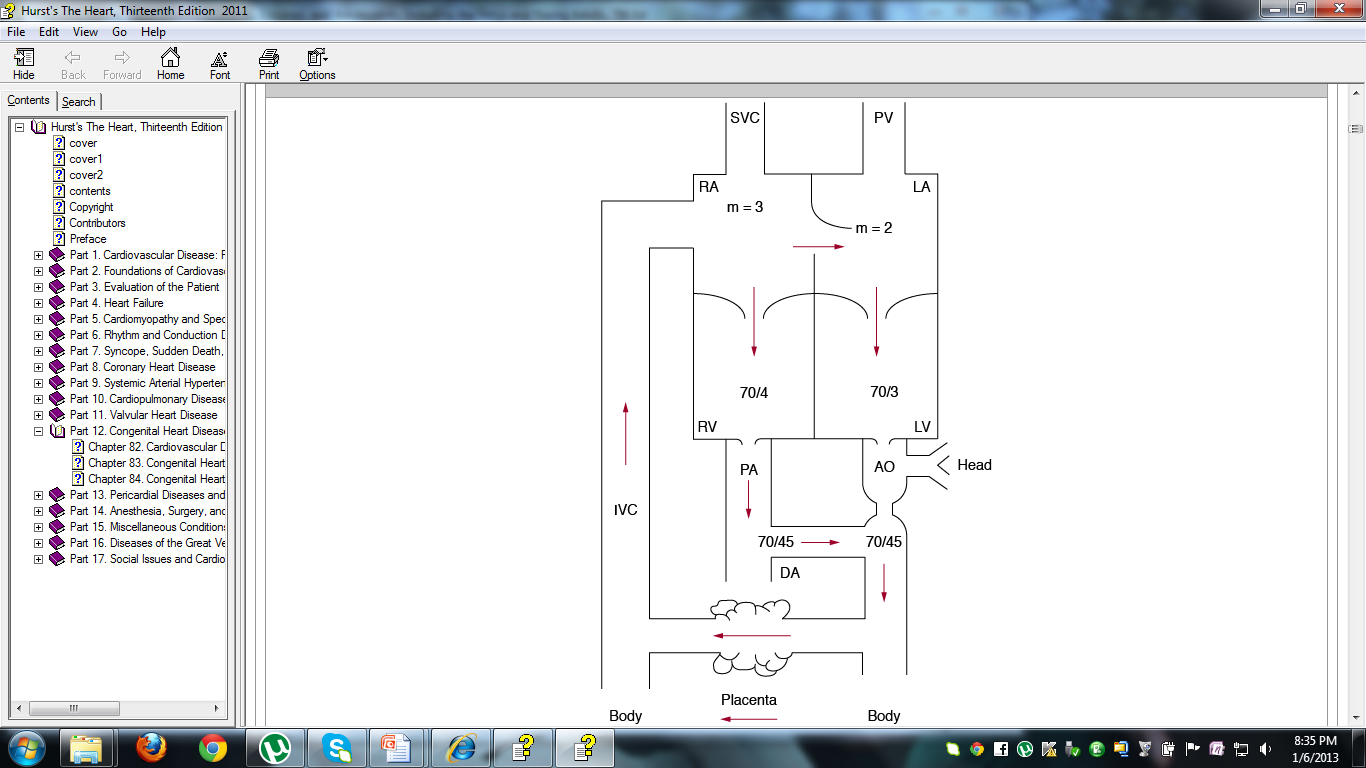 [Speaker Notes: The wide communication at atrial level and great arterial level helps in equalization of pressure at the atrial ventricular and great arteries level]
Regulation of Cardiac Output
Fetus increase the cardiac output by increasing the heart rate as it is incapable of increasing the stroke volume because of many reasons.

Myocardium is not fully developed.


Heart is surrounded by fluid filled Lungs
CHANGES AT  BIRTH
The Change from fetal to postnatal circulation is initiated by babys first breath.


The primary change in circulation after birth is a shift of blood flow for gas exchange from the placenta to the lungs. 


The placental circulation disappears, and the pulmonary circulation is established
The removal of the placenta results in the following: 

   a. An increase in systemic vascular resistance (SVR) results (because the placenta has the lowest vascular resistance in the fetus) 
 
   b.  Cessation of blood flow in the umbilical vein results in closure of the   ductus venosus

  c. Fall of prostaglandin (PGE2), which is produced by placenta and promotes ductus arteriosus patency in utero
Lung expansion results in the following: 

reduction of the pulmonary vascular resistance (PVR), an increase in pulmonary blood flow, and a fall in PA pressure 

Functional closure of the foramen ovale as a result of increased pressure in the LA in excess of the pressure in the right atrium (RA). The RA pressure falls as a result of closure of the ductus venosus.

 Closure of patent ductus arteriosus (PDA) as a result of increased arterial oxygen saturation
The Transitional Circulation
First Breath at birth is associated with a marked fall in PVR and rise in PBF.


After the initial rapid decrease in pulmonary vascular resistance  there is a slow, progressive decrease, with adult levels reached after 2 to 6 weeks. 


In the first 4 to 6 weeks after birth, there is progressive involution of the circumferential medial smooth muscle with overall reduction in medial muscular thickness of the walls of the small pulmonary arteries
[Speaker Notes: Change in pulmonary artery pressure pulmonary blood flow and pulmonary vascular resistance]
Reasons for delay in Decline of PVR
Several neonatal conditions may interfere with normal maturation (i.e., thinning) of pulmonary arterioles, resulting in the delay in normal decline of PVR and PA pressure: 

1) hypoxia (resulting from lung diseases or high altitudes).

(2) Acidosis

(3) increased pulmonary artery pressure (resulting from large left-to-right shunt lesions) 

(4) high pulmonary venous pressure (resulting from such condition as mitral stenosis)
Ductus Arteriosus Closure
Functional closure of the ductus arteriosus occurs within 10 to 15 hours after birth by constriction of the medial smooth muscle in the ductus.


 Anatomic closure is completed by 2 to 3 weeks of age by permanent changes in the endothelium and subintimal layers of the ductus. 


Oxygen, PGE2 levels, and maturity of the newborn are important factors in closure of the ductus.
[Speaker Notes: Acetylcholine and bradykinin also constrict the ductus.]
A postnatal increase in oxygen saturation of the systemic circulation (from a Po2 of 25 mm Hg in utero to 50 mm Hg after lung expansion) is the strongest stimulus for constriction of the ductal smooth muscle, which leads to closure of the ductus. 



The responsiveness of the ductal smooth muscle to oxygen is related to the gestational age of the newborn
[Speaker Notes: the ductal tissue of a premature infant responds less intensely to oxygen than that of a full-term infant.]
Closure of the umbilical vein and ductus venosus
As the placental circulation stops at birth the flow to the umbilical vein and hence the ductus venosus stops and closes by 7th day of postnatal life


It closes by a process of fibrous obliteration of the lumen
Closure of the foramen ovale
Results in closure secondary to alterations in the relative return of blood to the right and left atria.

At birth combined ventricular output returning from the lung changes from 8% prenatally to >50% 

Left atrial pressure thus exceeds right- which leads to the closure of FO
[Speaker Notes: redundant flap of tissue of the foramen ovale that previously bowed into the left atrium is now pressed against the septum]
FATE OF SHUNTS
Changes after birth hepatic blood flow
Hepatic blood flow falls rapidly, and then increases as gastrointestinal flow is established .
 


Portal venous flow in the fetus is about 55 mL/min per 100 g liver weight. By 2 hours it increased to 140 mL/min per 100 g liver weight and by 10 hours to 300 mL/min per 100 g liver weight.
[Speaker Notes: Hepatic flow falls from the fetal level of 420 to about 100 mL/min per 100 g liver weight after delivery.]
CHANGES IN CARDIAC OUTPUT
CHANGES IN CARDIAC OUTPUT
Post natally the oxygen consumption increases to 20-25ml/mt/kg from                    8-10ml/ml/kg prenatally


The increase in Thyroid harmone is the prinicipal mechanism for increase in Cardiac output.


Improvement in the myocardium growth brought about by various harmone mainly cortisol plays a important role in increasing the cardiac out put
[Speaker Notes: Administration of cortisol into the coronary artery of fetal lambs resulted in a decrease in myocardial DNA concentration, and relative increase in protein concentration, simulating the changes occurring normally after birth [13].]
The diameter of the myocyte increases by only a small amount during gestational development, so the increase in muscle mass during prenatal growth is almost exclusively the result of increase in cell numbers, or hyperplasia.


 Following birth there is a rapid decrease in myocyte mitosis; a small increase in cell number occurs during the first few weeks after birth, 


Early neonatal period, essentially all myocardial growth is the result of increase in myocyte size, or hypertrophy
Changes in hemoglobin and tissue oxygen Delivery
In adult red cells, the preferential binding of 2,3- DPG to hemoglobin tends to release oxygen, which in the placenta readily binds to HbF. The affinity of reduced hemoglobin for 2,3-DPG is greater than that of oxyhemoglobin. 

At the tissue site, where oxygen diffuses from the capillary, hemoglobin is reduced and the binding of 2,3-DPG facilitates removal of oxygen from the blood to be available for the tissues. 

Because HbF does not have a high affinity for 2,3-DPG, this effect is less significant
The human newborn infant has a high hemoglobin level (∼16 g/dL), so that oxygen capacity is quite high, and the total amount of oxygen that can be transported to the tissues is large. 


However, because HbF levels are still high, the facilitation of oxygen delivery at the tissue site by 2,3-DPG is not as great as in adults.
The lower extraction of oxygen would result in a relatively low arteriovenous oxygen difference across the systemic circulation, with a mixed venous oxygen saturation higher than in the adult. 


High levels of HbF in the newborn period may be disadvantageous in infants with heart disease.
[Speaker Notes: 2 who have a decrease in the amount of oxygen being transported to tissues as a result of reduced systemic blood flow or low arterial oxygen saturation]
Over the first 8–10 weeks after birth, hemoglobin concentration falls to 10–11 g/dL. This is accompanied by loss of HbF and almost 100% of hemoglobin is of the adult type. 



The decrease in hemoglobin concentration reduces oxygen delivery to the tissues, but HbA facilitates removal of oxygen so that extraction is increased
Cardiac Failure in fetus
Decreased ventricular ejection, suggesting impaired cardiac function, can be recognized by ultrasound examination, the diagnosis of cardiac failure is usually made when the fetus is seen to have hydrops. 

Many conditions other than cardiovascular disturbances are associated with hydrops fetalis
CVS causes of fetal hydrops
Postnatally, the usual manifestation of cardiac failure is respiratory distress resulting from elevated pulmonary venous pressure and increased fluid transudation into the lungs. 


However, in the fetus, pulmonary edema is an unusual manifestation of cardiac failure, which can be accounted to many factors
[Speaker Notes: Pulmonary arterioles are markedly constricted and limit pulmonary blood flow
The intrathoracic pressure is positive in the fetus because intraamniotic pressure is transmitted to the fluid-filled lung. Postnatally, intrapleural pressure becomes negative, thus increasing the pressure differences across capillaries and favoring fluid transudation
A rise in left atrial pressure is limited by the presence of the foramen ovale.]
FETAL CIRCULATION IN CONGENITAL DISORDERS
Aortic Arch Abnormality
Significant Reduction in the blood blow in ascending aorta and increased blood flow in to the pulmonary trunk and greater portion of CVO is carried across ductus to the descending aorta

Will Lead to significant growth retardation in the fetus
Mitral and Aortic Atresia with Intact IVS
With the complete obstruction to output from the left ventricle, the right ventricle has to maintain the total cardiac output.

Complete mixing of blood occurs in RA and saturation of PA AA and DA are all the same.

If the foramen ovale is large and ductus accommodates the whole systemic blood, growth dampening will be less
[Speaker Notes: Mixing occurs in right atrium.

If the formen ovale is restrictive and ductus doesn’t doesn’t enlarge to accommodate the whole systemic blood flow which leads to development of  pulmonary hypertension]
Ebstein Anomaly
The Majority of fetus with Ebstein anomaly do not experience any difficulties.



Mild to moderate displacement of the tricuspid valve doesnot significantly alter the course of circulation
[Speaker Notes: Severe TR alters the course of preferential drainage of Vena caval blood resulting in complete mixing of oxygenated and deoxygenated blood.
The ventricular septum may bulge to the left, reducing the left ventricular size and thus reducing the output]
Aorta Pulmonary Transposition
Doesn’t affect the venous Return

Blood with more oxygen saturation will go to the lungs which causes reduction in PVR and thus increases the Pulmonary blood flow

Compatible with normal intrauterine fetal devlopment
Aorta Pulmonary transposition with VSD
[Speaker Notes: Depending on the afterload of the ventricle there is bidirectional shunting which occurs

The high oxygen saturation of pulmonary arterial blood will decrease pulmonary vascular resistance  and during systole blood will probably shunt from the right to left ventricle]
Aortopulmonary Transposition with VSD and PS
Complete mixing of SVC+IVC blood in RV
[Speaker Notes: Oxygen saturation will be same in Ascending aorta and and descending aorta and the blood flow in ductus is from aorta to pulmonary artery]
Tricuspid atresia
All the venous blood passes through formen ovale and complete mixing of blood occurs in left atrium
[Speaker Notes: If the IVS in intact, the pulmonary blood flow is from aorta through ductus and the flow is reversed

In the presence of VSD, the flow depends on defect and pulmonary stenosis]
TAPVC
Usually Fetal development is not affected much

LA and LV is smaller in size
[Speaker Notes: 1- Total anomalous pulmonary venous drainage to the portal vein in a newborn infant: course of the circulation, oxygen saturations (circled), and pressures. The patency of the ductus venosus permits pulmonary blood flow to return to the systemic veins with minimal obstruction to flow

2-]
TOF and related disorders
Doesnot appear to affect fetal circulation adversely

The volume and direction of flow across the pulmonary artery and ductus depends on severity of obstruction.

Total flow through the ductus will be reduced if there is severe Right ventricular outflow obstruction.
[Speaker Notes: Large ventricular septal defect with development of right ventricular infundibular stenosis

 Muscular hypertrophy of the infundibulum has increased right ventricular outflow resistance, resulting in a right-to-left shunt through the defect. m, mean pressure]
SEPTAL DEFECTS
Since there is communication between the two atria in the fetus, it is unlikely that an additional development atrial septal abnormality would profoundly affect the fetal circulation.

The main effect flow pattern of SVC and IVC may be modified

Larger the defect more ductus venosus blood will reach left ventricle aswell as ascending aorta and less blood will reach the right side of the heart
If the defect was related to inadequate development of the septum secondum, with a high crista dividens , or if the defecr is sinus venosus type the effect on venous flow differs

The effect of crista dividens in deflecting IVC flow in to the left atrium cold be lost and more of SVC blood reach the left atrium

Normally any changes of this type , wont affect fetal development.
LVOT Obstruction
Severe obstruction which develops early result in a small Left ventricle with an increased mass. 


RV is able to compensate fully if the Left Ventricle outflow obstruction 
 develops slowly.
1)Majority of IVC blood flow crosses TV to RV. 

2)Flow across the ductus increases.

3)Pulmonary blood flow  has higher than normal saturation.

4) A retrograde flow in arch and ascending aorta indicates severe obstruction
MCQ
Oxygen Saturation is highest in which of the following

1)Right Hepatic Vein

2)Left Hepatic Vein

3)Portal Vein

4)All have Equal Saturation
HBF is replaced by HBA at what time after birth

1) Immediately after birth

2) 2-4 weeks

3) 4-6 weeks

4) 8-10 weeks
Wrong Match among the following
Ductus arteriosus-  ligamentum arteriosum
Ductus venosus    -Ligamentum venosum
Umbilical arteries-Medial umbilical ligaments
Umbilical vein  -lateral umbilical ligaments
THANK YOU